TP-2024-0007-Data_centric_standards
Consideration of Data-centric Standards Activities
JaeSeung Song, TP Vice Chair 
Sejong University
2024-02-22
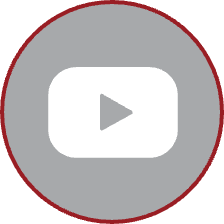 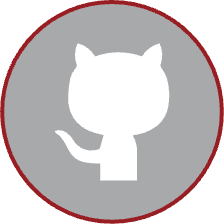 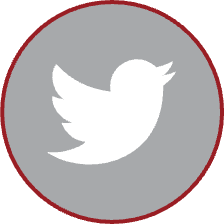 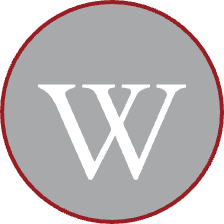 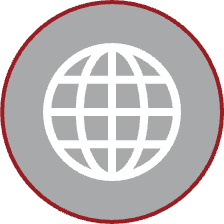 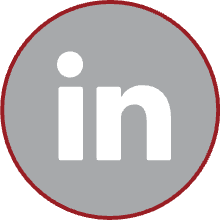 Background
Intelligent services, Metaverse, AI/ML services, Digital Twin
Semantics
AI & ML
Data & Model
Data regulation
Context data
Linked IoT data
IoT Platform
Meta data
Blockchain data
Data from various IoT devices
2
Motivation
Data is center for all services and technologies
AI/ML requires data for training
Blockchain provide trust to data
Intelligent services require semantics, context, metadata, etc. 
Metaverse requires data to reflect real world
Digital twin requires data to replicate a target physical device
Data should be linked
Regulations should be applied
 Data should be stored, annotated, processed, and provided to its consumers in a standardized manner  Interoperability
3
Motivation
Various standard bodies consider standards for data
 No interoperability at the moment
 Latest standard activities related to data
IEC on standards collaboration on Data use in smart city
ETSI TC Smart M2M (for semantics, ontology, etc.)
ETSI ISG PDL (for blockchain)
ESI ISG CIM (for context information)
ITU-T works on data standards
ETSI TC SAI (for secure AI)
4
Global Standards Activities
ISO
TC184 (Industrial data), TC204 (Intelligent Transport System), TC211 (Geographical information), TC215 (Health Informatics)
 ITU-T
FG-AI4A (AI and IoT for Digital Agriculture), SG13 (Future Networks), SG20 (IoT & SC&C)
 JTC1
SC32 (Data management and interchange), SC42 (Data for AI)
 ETSI
TC SmartM2M (Ontologies, Semantics), TC SAI (Securing AI), CIM (Context information & linked data), PDL (Permissioned distributed ledger for data)
 IEEE
IEEE 2888 (Interfacing Cyber and Physical World), IEEE 3079 (Human Factors for Immersive Content)
 Others
W3C (semantic web data), OGC (Data and Interfaces for smart city, space, etc.), DMG (Data mining)
5
Global Data Standards Forum
Global Data Standards Forum
(collect-process-manage-analyse-utilise-secure DATA)
oneM2M
ISG MEC
ISG PDL
TC SmartM2M
ISG CIM
- Data management
- Data processing
- Meta data
- Data security & privacy
- Data access control
- Semantics
- AI data & model
- SAREF
- Ontoloty
- Semantics
- Data ACT
- Context Data
- Data linking
- Semantic Data
- Data transport
- Data processing at Edge
- Data offloading
- Process offloading
- Blockchain
- NFT
- Smart contract
- Permissioned distributed ledger
- Data Trust
two meetings in a year (at ETSI in conjunction with oneM2M meeting)
Member of core standards bodies and groups (oneM2M, TC SmartM2M, PDL, CIM, MEC)
Exchange the status and activities related to data related standards
Develop white papers about Data
Promote Data standards
Next steps? 
Adopt standard work from other standard bodies (compliant to oneM2M) ?? 
Reorganize oneM2M to operate data standards forum as part of oneM2M??
6
Thank You
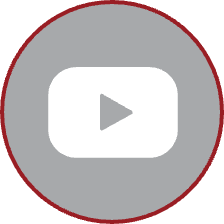 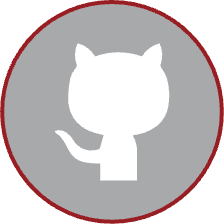 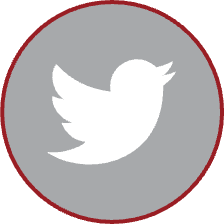 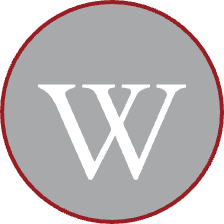 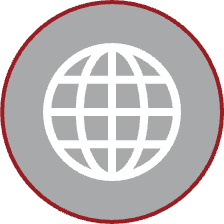 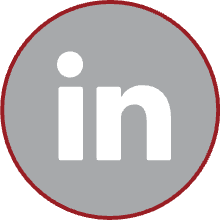